ΥΠΟ ΤΗΝ ΕΠΟΠΤΕΙΑ ΤΟΥ ΥΠΟΥΡΓΕΙΟΥ                                                                                            ΕΡΓΑΣΙΑΣ ΚΟΙΝΩΝΙΚΗΣ ΑΣΦΑΛΙΣΗΣ                                                                                            & ΚΟΙΝΩΝΙΚΗΣ ΑΛΛΗΛΕΓΓΥΗΣ
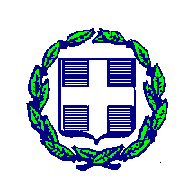 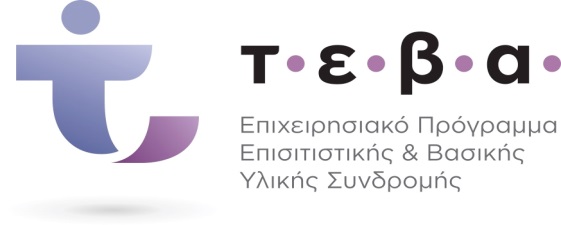 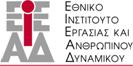 ΕΛΛΗΝΙΚΗ ΔΗΜΟΚΡΑΤΙΑ
ΥΠΟΥΡΓΕΙΟ ΕΡΓΑΣΙΑΣ, ΚΟΙΝΩΝΙΚΗΣ ΑΣΦΑΛΙΣΗΣ &  ΚΟΙΝΩΝΙΚΗΣ ΑΛΛΗΛΕΓΓΥΗΣ
Τεχνικό σεμινάριο
Επιχειρησιακό Πρόγραμμα                                   «Επισιτιστικής και Βασικής Υλικής Συνδρομής»


   Αθήνα 10.3.2017
Λήξη φυσικού αντικειμένου 31/12/2017

Πρόσκληση για νέους ωφελούμενους έως 1/7/2017

Πρόσκληση σε Κοινωνικές Συμπράξεις για αποκεντρωμένες προμήθειες (2018 – 2019) σε άμεσο χρόνο
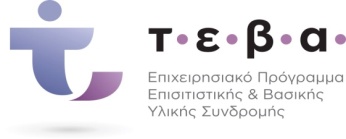 Επισημάνσεις
Ενημέρωση της πλατφόρμας αποθήκης αναλυτικά με τα προϊόντα και τις συνταγές
Κοινωνικά παντοπωλεία
Συσσίτια
Λογική χρήση των περισσευμάτων/ αναδιανομή
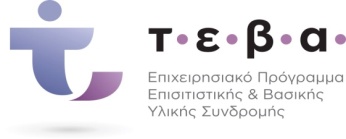